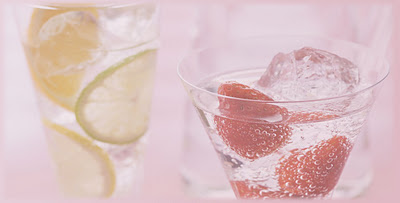 1.บทนำเกี่ยวกับอินเทอร์เน็ต
อินเทอร์เน็ตมีจุดเริ่มต้นมาจากเหตุผลทางการทหาร เนื่องจากในยุคสงครามเย็น เมื่อประมาณ พ.ศ 2510 ระหว่างฝ่ายคอมมิวนิสต์ และฝ่ายเสรีประชาธิปไตยซึ่งนำโดยสหรัฐอเมริกา
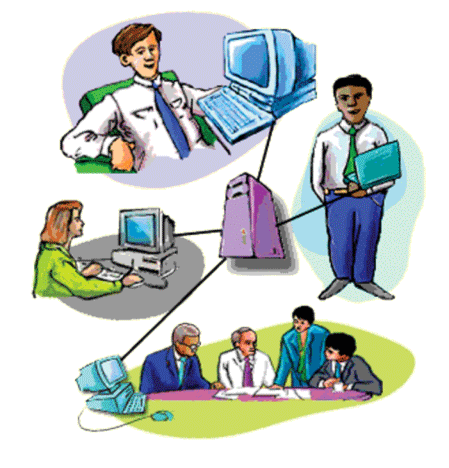 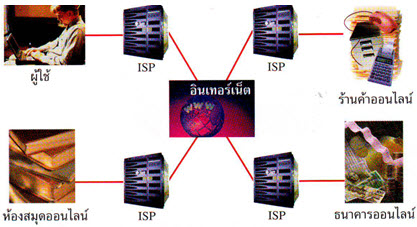 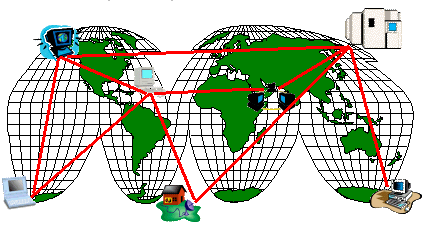 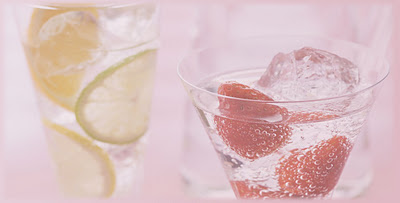 2.บริการต่างๆจากเครือข่ายอินเทอร์เน็ต
ทั่วโลกอินเทอร์เน็ตเป็นแหล่งที่ใช้ในการเก็บข้อมูลจำนวน     มาก ที่เราสามารถค้นคว้าและรับส่งข้อมูลไปมาระหว่างกันได้ อินเทอร์เน็ตจึงมีประโยชน์สำหรับยุคสังคมและข่าวสารในปัจจุบันอย่างมาก อินเทอร์เน็ตจะทำหน้าที่เหมือนห้องสมุดอิเลกทรอนิกส์ขนาดใหญ่ ส่งข้อมูลที่เราต้องการมาให้ถึงบ้านหรือที่ทำงานภายในไม่กี่นาทีจากแหล่งข้อมูล
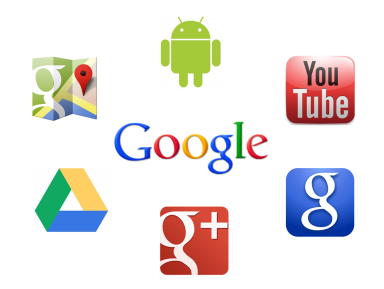 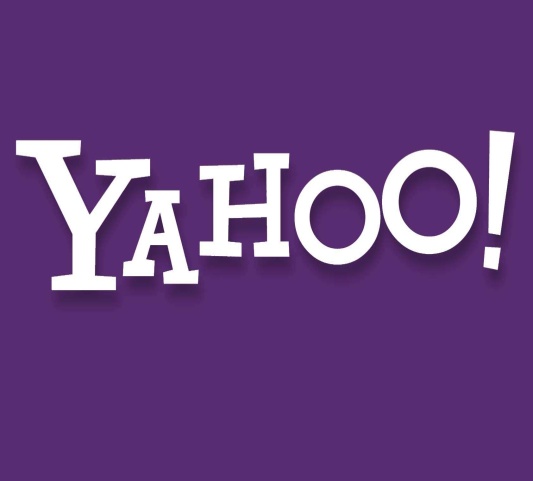 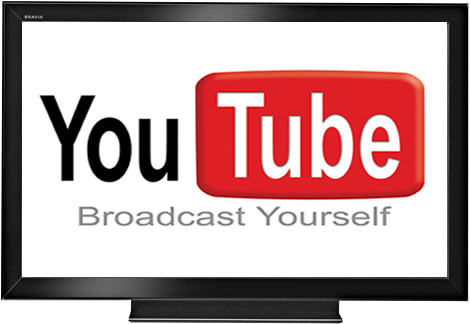 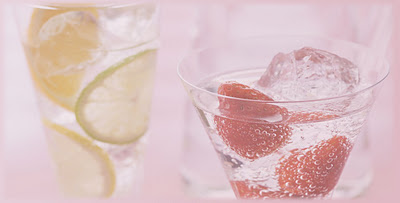 2.2 จดหมายอิเล็กทรอนิกส์
เป็นรูปแบบการติดต่อสื่อสารระหว่างกันและกันบนเครือข่ายอินเทอร์เน็ต ที่มีประสิทธิภาพมากที่สุด  สามารถส่งข้อความไปยังสมาชิกที่ติดต่อด้วยโดยใช้เวลาเพียงไม่กี่วินาที
2.1 เวิลด์ไวด์เว็บ
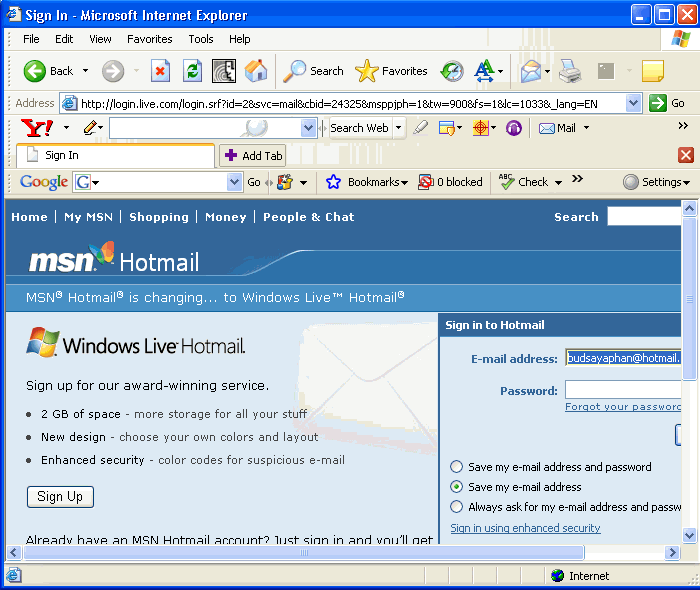 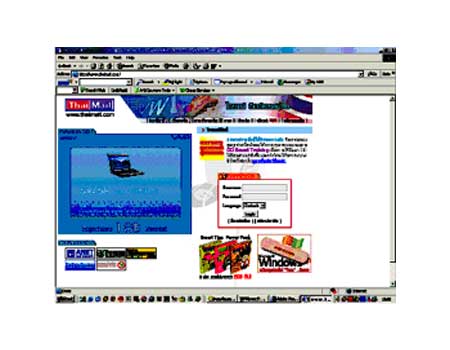 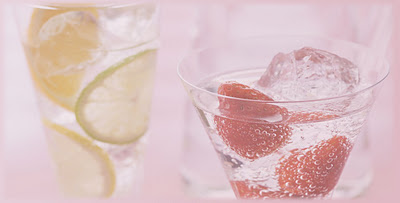 2.3 การโอนย้ายข้อมูล
  เป็นรูปแบบการติดต่อสื่อสารข้อมูลบนเครือข่ายอินเทอร์เน็ตอีกรูปแบบหนึ่ง ใช้สำหรับการโอนย้ายข้อมูลระหว่างผู้ใช้โปรแกรม FTP กับ FTP Server การโอนย้ายไฟล์จาก FTP Server มายังเครื่องของผู้ใช้
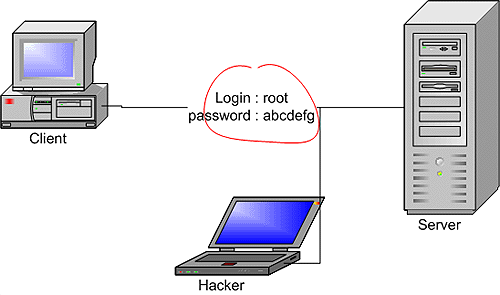 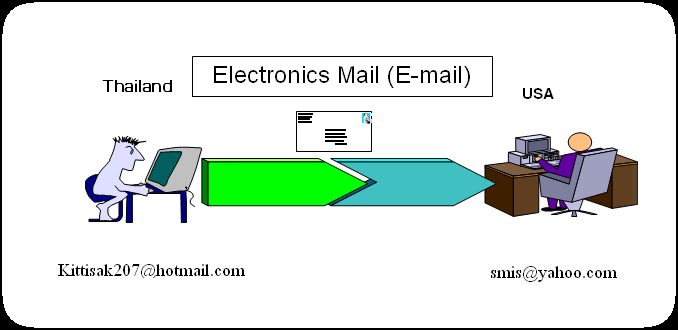 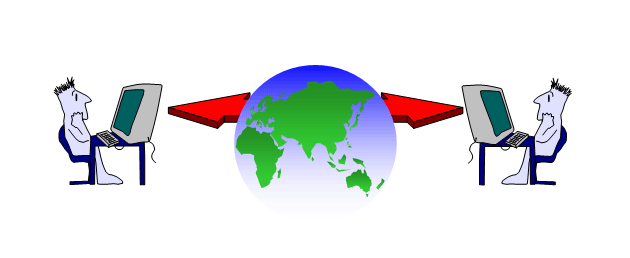 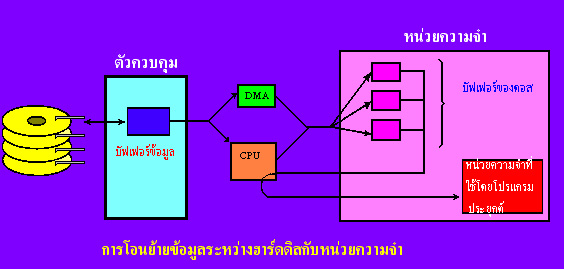 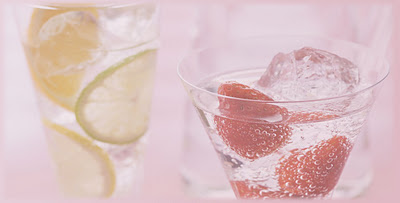 2.4 การสืบค้นข้อมูล
  คือ บริการที่ใช้ในการค้นหาข้อมูลทางอินเทอร์เน็ต โดยการพิมพ์ข้อความที่ต้องการสืบค้นเข้าไป โปรแกรมจะทำการค้นหาข้อมูลที่ต้องการให้ภายในเวลาไม่กี่วินาที
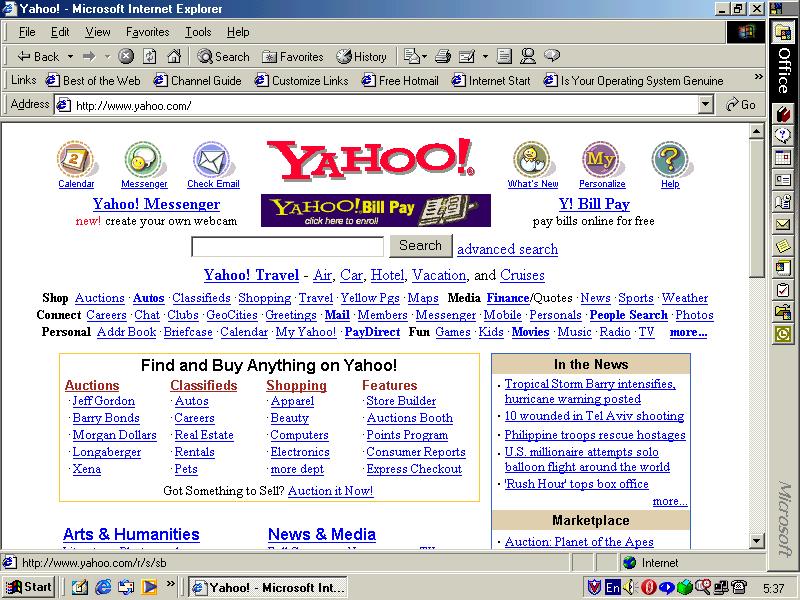 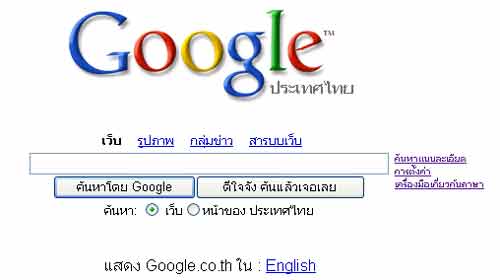 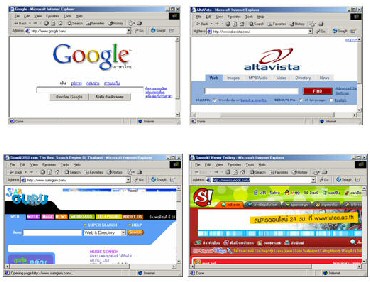 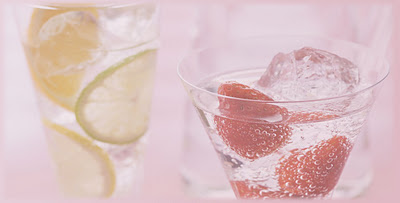 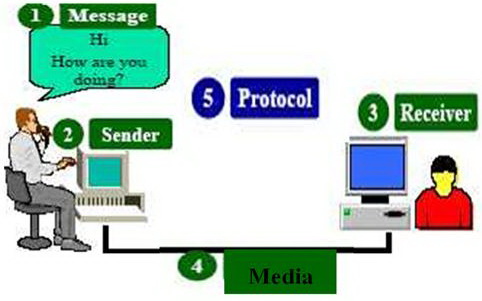 3. มาตรฐานการสื่อสารด้านอินเทอร์เน็ต

3.1 โปรโตคอล คือ ตัวกลางหรือภาษากลางที่ใช้เป็นมาตรฐานสำหรับการสื่อสารในระบบเครือข่ายอินเทอร์เน็ตเพื่อใช้ติดต่อสื่อสารเชื่อมโยงกัน

3.2 ระบบไอพีแอดเดรส (IC Address)
เมื่อเราต้องการสื่อสารกับคอมพิวเตอร์เครื่องอื่นเราจะต้องทราบที่อยู่ของเครื่องคอมพิวเตอร์เครื่องนั้นที่ใช้โปรโตคอล TCP/IP จะมีหมายเลขประจำเครื่องไม่ซ้ำกัน เครื่องอื่น 

3.3 โดเมนเนม (Domain Name)
เป็นระบบที่นำตัวอักษรที่จำได้ง่ายเข้ามาแทนไอพีแอดเดรสที่เป็นตัวเลข แต่ละโดเมนจะมีชื่อไม่ซ้ำกันและมักจะถูกตั้งให้คล้ายกับชื่อของบริษัทและหน่วยงาน
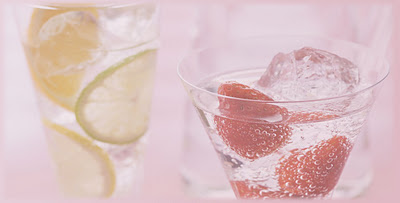 4. การสร้างเว็บเพจ 
 การสร้างเว็บเพจ คือ การสร้างไฟล์เพื่อนำข้อมูลไปแสดง บนเว็บไซต์ด้วยโปรแกรมใดโปรแกรมหนึ่ง โปรแกรมภาษาที่เป็นที่รู้จักและใช้งานทั่วไปคือโปรแกรมภาษา  HTML ซึ่งภาษา HTML นี้ เป็นเทกซ์ไฟล์ธรรมดา ที่ใช้นามสกุลว่า .htm สำหรับเครื่องที่ใช้ระบบ UNIX หรือ Windows หรือระบบปฎิบัติการที่สนับสนุนการตั้งชื่อได้ยาวๆ
การสร้างเว็บเพจด้วยภาษา HTML มีขั้นตอนดังนี้ คือ 
คลิกที่ปุ่ม Start 
เลื่อนเมาส์มาชี้ที่ Progrms
เลื่อนเมาส์มาชี้ที่  Accessories 
คลิกที่โปรแกรม Notepad
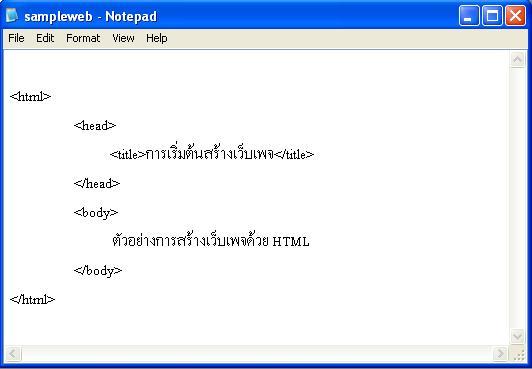 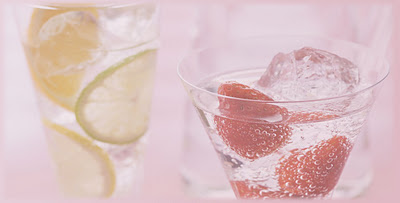 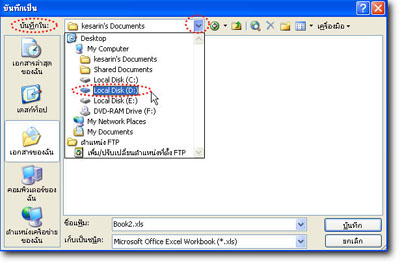 5. การบันทึกข้อมูล

คลิกที่เมนู File
คลิกที่คำสั่ง Save As…
จะปรากฏกรอบโต้ตอบ Save As เลือกไดร์ฟ  D:
คลิกที่เครื่องมือ Create New Foder
จะปรากฏโฟลเดอร์ใหม่ ให้ตั้งชื่อ Data_HTML